Информация о домашнем задании.
(инструктаж по его выполнению)
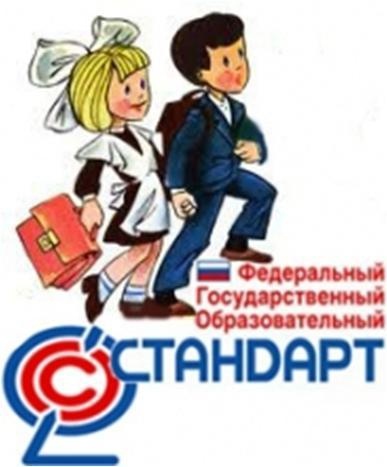 Подготовила: 
учитель начальных классов 
Сиразиева Лилия Ростамовна
Остро встают вопросы:
Что задавать? Как задавать? 
С какой целью? Для чего задавать? Нужно ли всем одинаковое домашнее задание? Как часто и вообще нужно ли его проверять?
 Если ребенок не выполнил домашнее задание, это «2»? 
 Эффективно ли это?
Нормативы, лежащие в основе организации домашнего задания.
Основным документом, регламентирующим объёмы домашнего задания, Являются СанПиН 2.4.2.2821 – 10, утв.постановлением Главного государственного санитарного врача РФ от 29.12.2010 № 189.
СанПиН 2.4.2.2821 – 10, устанавливают нормы домашнего задания в зависимости от класса:
1-й  класс – без домашнего задания в течение всего учебного года;
2 -й  класс – не более 1,5 ч каждый учебный день;
3-й  класс - не более 1,5 ч каждый учебный день;
4-й  класс - не более 2 ч каждый учебный день;
Цели домашнего задания
повторение и закрепление материала, изученного на уроке;
индивидуальное повторение и закрепление учебного материала;
создание предпосылок к изучению нового материала  на уроке;
развитие творческого потенциала учащихся;
рост личного потенциала одарённых и высокомотивированных учащихся;
развитие умений и навыков проектной деятельности;
формирование качеств самообразования в т.ч. проектирования, управления временем.
Памятка для педагогов «Особенности методики организации домашнего задания в начальных классах».
1. Домашнее задание предназначено для самостоятельной работы учащегося.
2. Домашнее задание периодически должно быть дифференцированным или индивидуальным.
- не все учащиеся в классе получают домашнее задание(зависит от личных достижений);
 - каждый учащийся получает персональный вопрос по материалам параграфа или раздела учебника, на который готовит ответ; 
 - класс делится на группы, каждая группа получает специальное домашнее задание;
 - по результатам контрольных, проверочных, самостоятельных работ каждый учащийся получает индивидуальное домашнее задание, в зависимости от личных достижений;
 - учащиеся, нуждающиеся в педагогическом сопровождении(болезнь, длительное отсутствие по семейным обстоятельствам) получают индивидуальное домашнее задание;
 - высокомотивированные учащиеся получают домашнее задание повышенного уровня или получают задание с целью подготовки к олимпиадам.
Дифференцирование – это расчленение, различие, выделение составляющих элементов при рассмотрении, 
изучении чего-либо.

Дифференциация учитывает 
интересы конкретного ребенка, усиливает его мотивацию к учебе, помогает самоопределению, способствует развитию способностей учащихся.
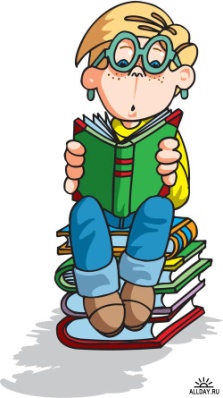 Дифференцированный подход к учащимся очень важен при организации работы над ошибками, домашние задания также целесообразно давать дифференцированные.
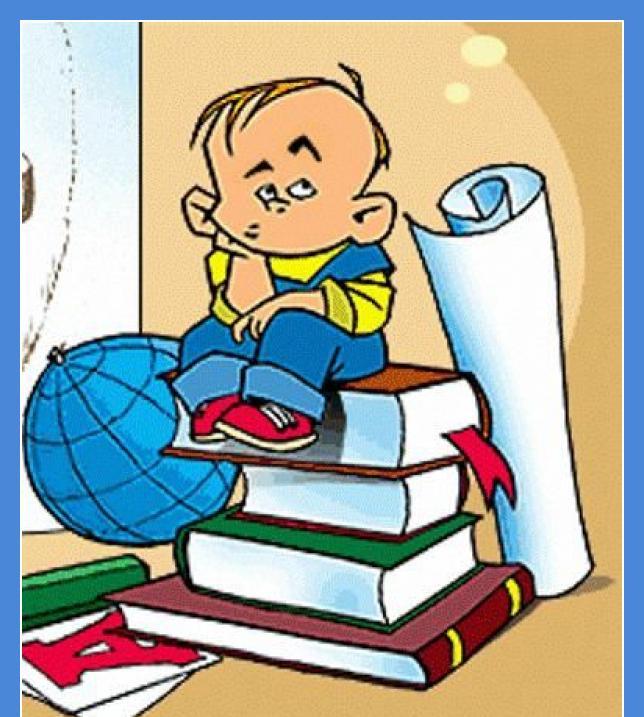 Как минимум три варианта, рассчитанных на учеников: 
1) увлеченных, легко усваивающих материал
2) испытывающих определенные затруднения 
3) имеющих существенные пробелы в знаниях, неуверенных в себе. Лучше всего давать задания в первой половине урока, когда ребята ещё не устали и внимание их не рассеяно.
Виды домашних заданий в условиях дифференциации.
Три уровня домашнего задания:
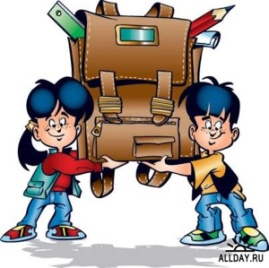 обязательный минимум (по силам любому ученику), тренировочный (для желающих хорошо знать предмет), творческое задание 
(в зависимости от темы урока, выполняется на добровольных началах). 
«Снежный ком» - из большого числа заданий ученик выбирает то, что способен выполнить.
Особое домашнее задание – в классе есть ученики, которым следует иногда задавать иные, чем всему классу, задания. (участники олимпиады, слабые по здоровью дети).
Проверка домашнего задания: 
при проверке домашнего задания слабоуспевающим учащимся необходимо давать больше времени на подготовку к ответу, оказывать различные виды помощи (примерный план ответа, опоры, наглядность и т.д.), более конкретно формулировать вопросы заданий. Для наиболее подготовленных учащихся задания могут носить проблемный, частично-поисковый,
 исследовательский характер.
При проверке письменного домашнего задания предусматривать время на исправление ошибок в тетрадях учащихся. 
Обязателен анализ типичных ошибок.
                          Наиболее подготовленные учащиеся могут выступать в роли консультантов или выполнять какое-либо задание, направленное на творческое развитие личности.
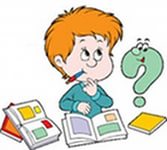 Учителю не рекомендуется:
Задавать на дом  для изучения новый учебный материал. Ребёнок не должен осваивать учебную программу дома, исключение составляют долго болеющие дети.
Чрезмерно увеличивать объём домашнего задания с целью «потренироваться».
Задавать задание на выходные, праздничные и каникулярные дни.
 Задавать сочинения и изложения на дом. В случае наличия в некоторых учебных программах таких форм работы необходимо проводить в классе полную подготовку к выполнению подобных заданий.
Задавать домашнее задание по музыке, изобразительному искусству, технологии и физической культуре, исключение составляет проектная деятельность.
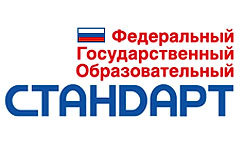 Оценивание учащихся:
Оценка – не отметка – 
главная цель - стимулировать познания.
Знакомство с критериями оценки – учитель знакомит с критериями, 
по которым выставляются отметки.
Рейтинг – ученик сам ставит себе отметку через дробь отметка учителя.
СПАСИБО ЗА ВНИМАНИЕ!